A New Sound For The EU
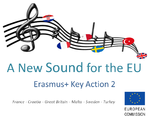 Questionnaire : les résultats de 
Rayleigh Primary School, Angleterre.
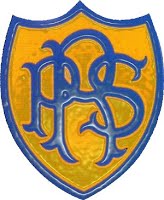 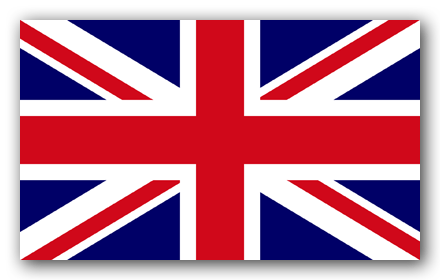 Ce premier questionnaire a été rempli par les enfants plus âgés de M. Hack pendant les leçons de musique. Les enfants qui ont répondu aux questions sont âgés de 9 à 11 ans.
Entre 30 et 40 enfants ont répondu aux questions et les réponses les plus populaires sont montrées sur les camemberts.
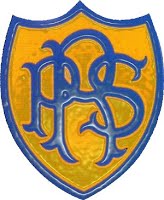 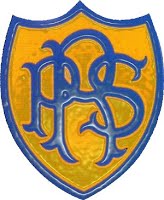 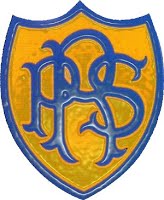 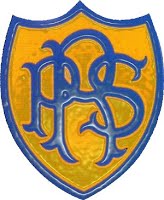 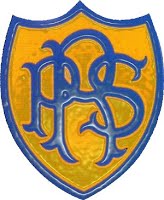 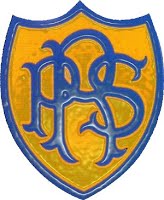 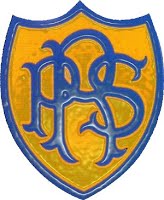 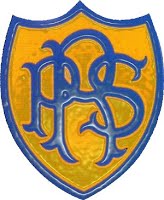 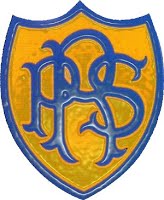 Question 6 : pourquoi ?
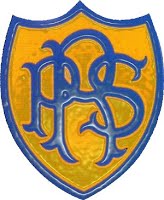 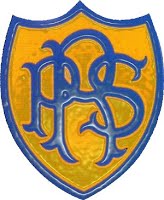 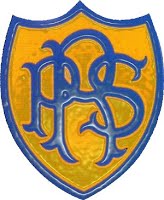 Maison
École
Fêtes
Partout
Groupe de théâtre
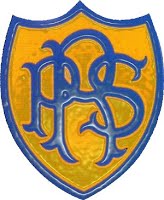